DNA

Ask a question, make a statement
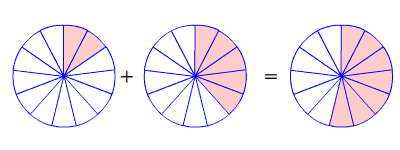 [Speaker Notes: Option 1]
Adding & Subtracting Fractions: Different Denominators
Unit 4D2
Unit 5 - Fractions, Decimals
and Percentages
Prior learning:
Place value.
Percentage as an amount out of 100.
Multiplication and division.
Ordering integers on a number line.
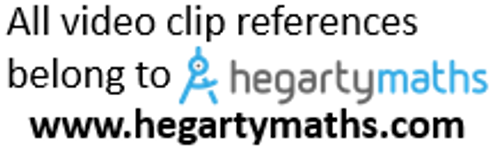 Shading fractions of diagrams, equivalence and simplification of fractions.
57-59,61
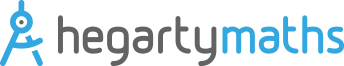 Convert between improper fractions and mixed numbers.
63-64
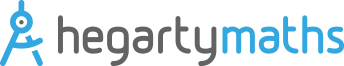 65-66,
67-70
Four operations with mixed and improper fractions.
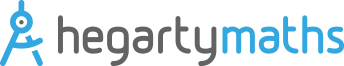 60
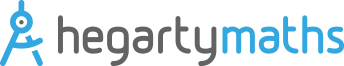 Order fractions.
Find fractions of an amount.
77
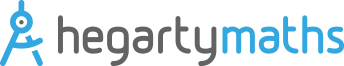 Calculate a percentage of an amount and percentage change.
84-90
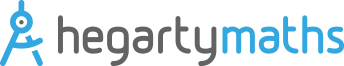 73-76,
82-83
Convert between fractions, decimals and percentages and compare them.
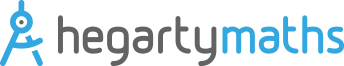 93-94
Calculate simple and compound interest.
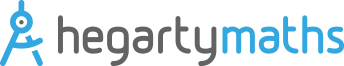 Next steps:
Calculating proportions of pie charts.
Using multipliers.
Reverse percentages.
Reverse fractions.
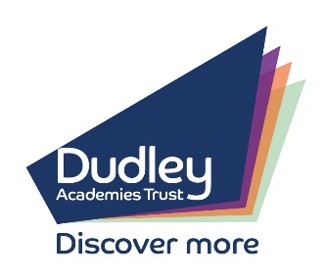 Progress Indicators:
What is the denominator?

What do I mean by a common denominator?
Addition:
Worked Example
Your Turn
Subtraction:
Worked Example
Your Turn
1.
6.
2.
7.
3.
8.
4.
9.
5.
10.
6.
1.
7.
2.
8.
3.
9.
4.
10.
5.
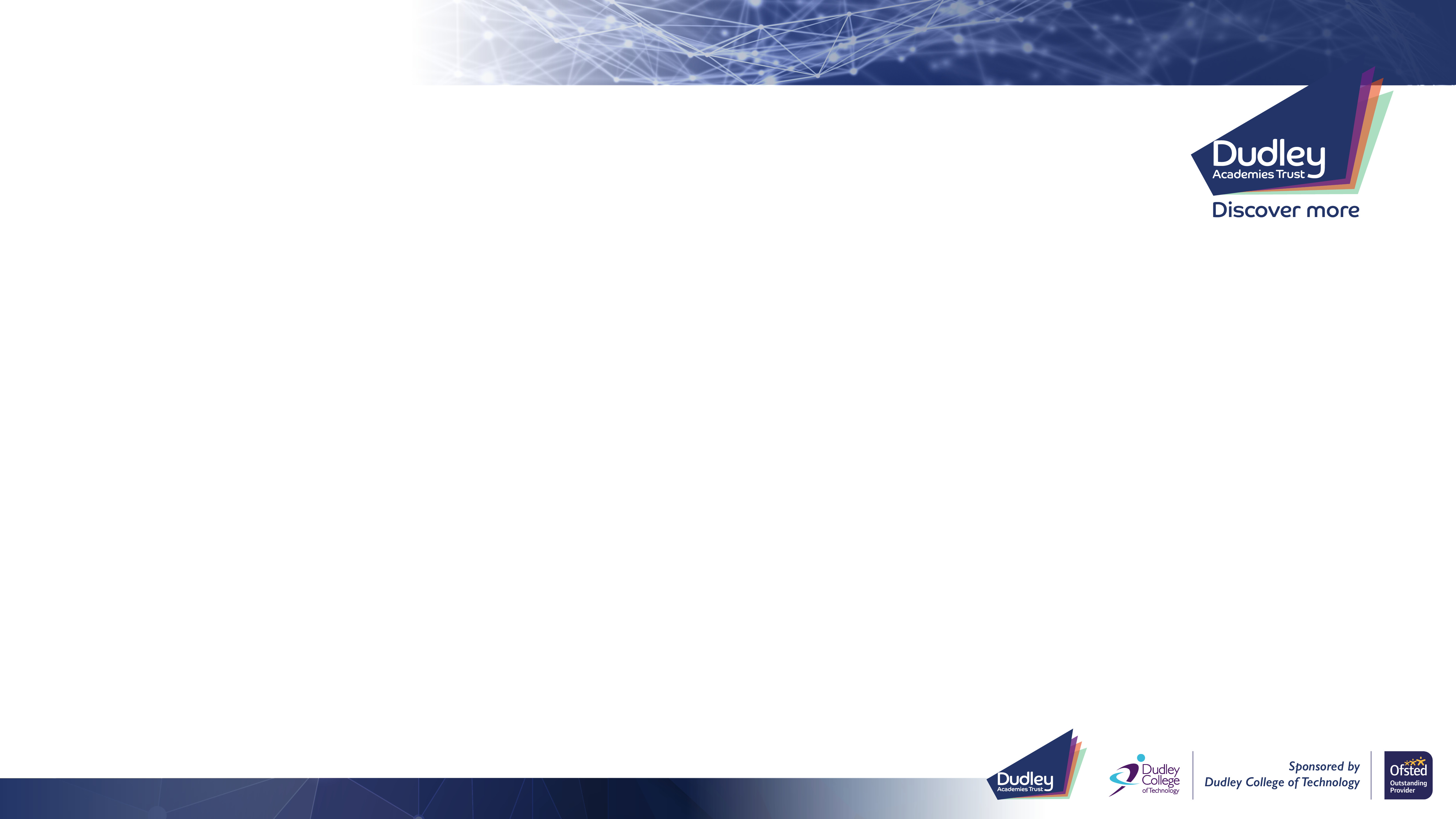 Can you use today and last lesson to do this exam question:
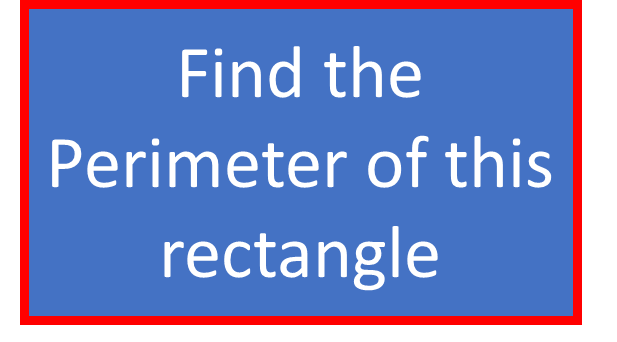 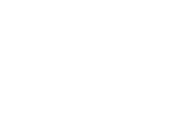 Demonstrate
Connect